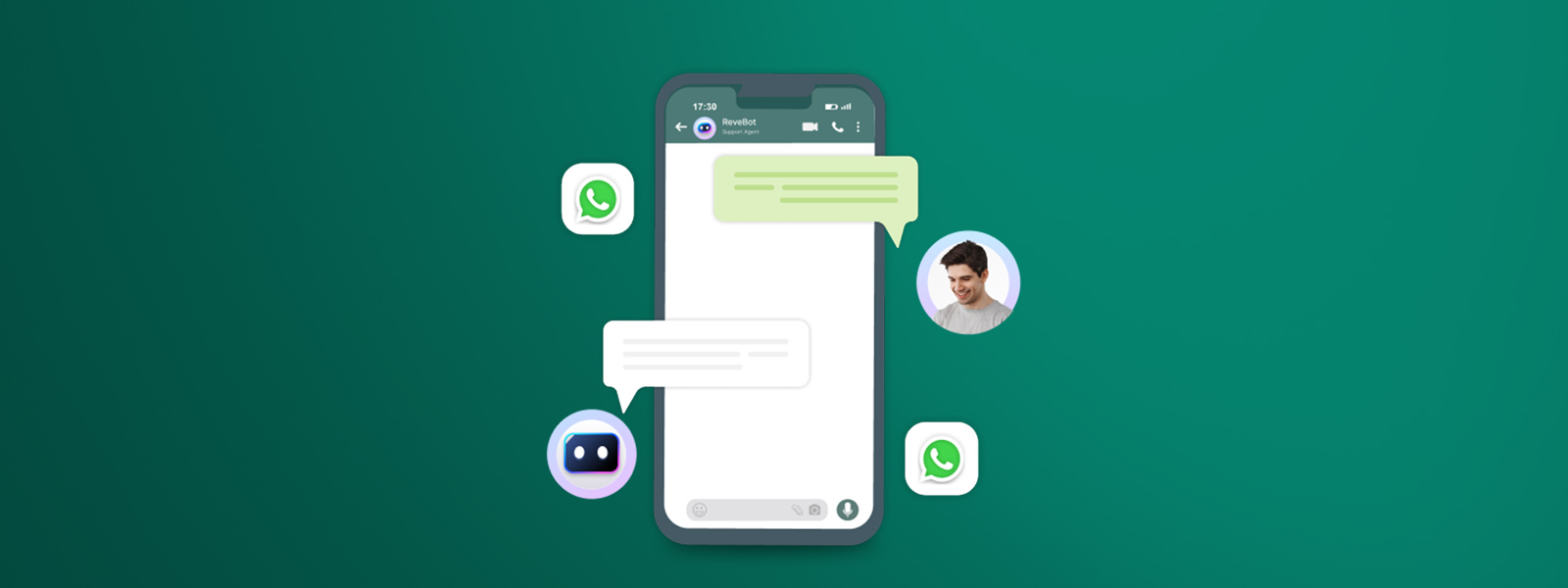 WOKHA SAATHI
Smart AI Based Assistant for Timely Help & Interface
ByAjit Kumar Ranjan
What ails the Ecosystem of Public Service delivery?
Key Tech Features
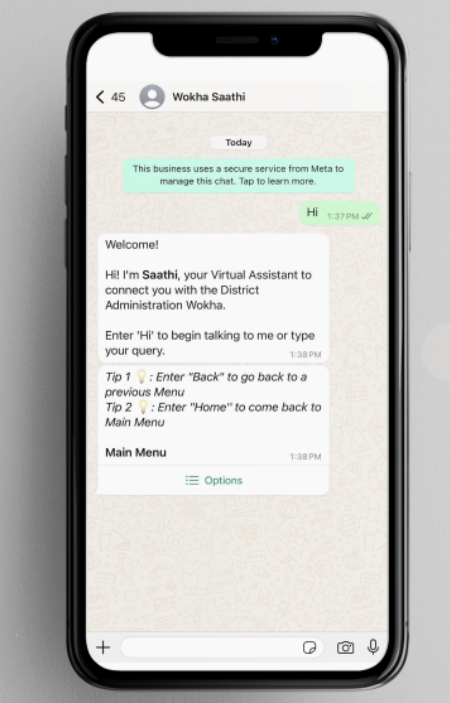 Objectives
Salient features
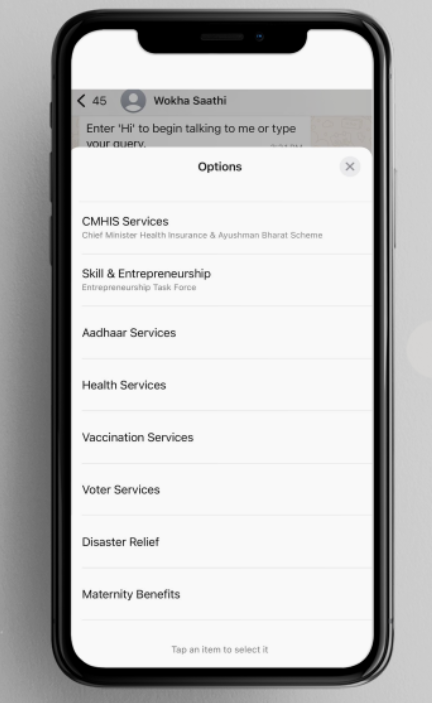 GOVERNMENT/ DEPARTMENTS/ AGENCIES
PRIORITY SCHEMES
Use Cases
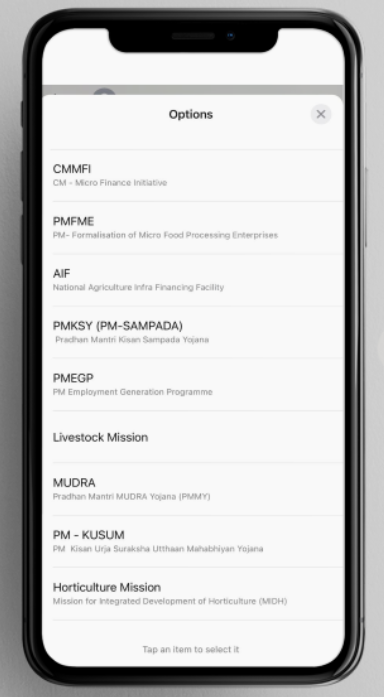 Quantifiable Achievements
Service Requests- 3024
User Engagement-With over 20,000 sessions
Information Dissemination-over 52,000 messages
User Reach-  over 10% of population
Bot Performance-accuracy rate of 98.7%
Transforming Service Delivery-Impact
Replication of Wokha SAATHI
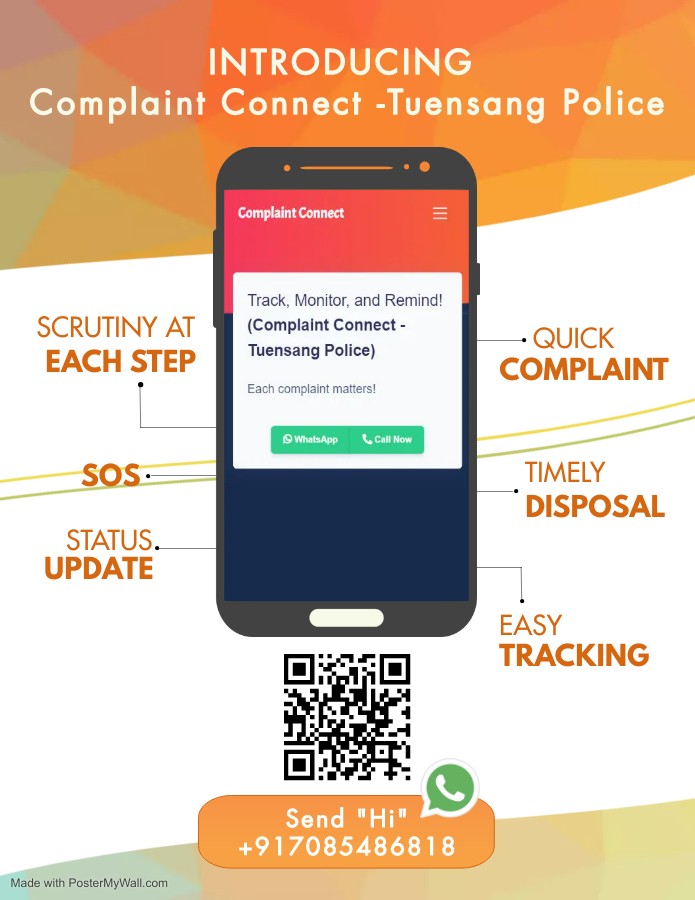 Tuensang police complaint connect App
https://nagalandtribune.in/tuensang-police-launches-complaint-connect-app-and-chatbot/
https://nagalandpost.com/index.php/2024/02/21/tuensang-police-launch-complaint-connect-app/
Enter "Hi" to 7005577231
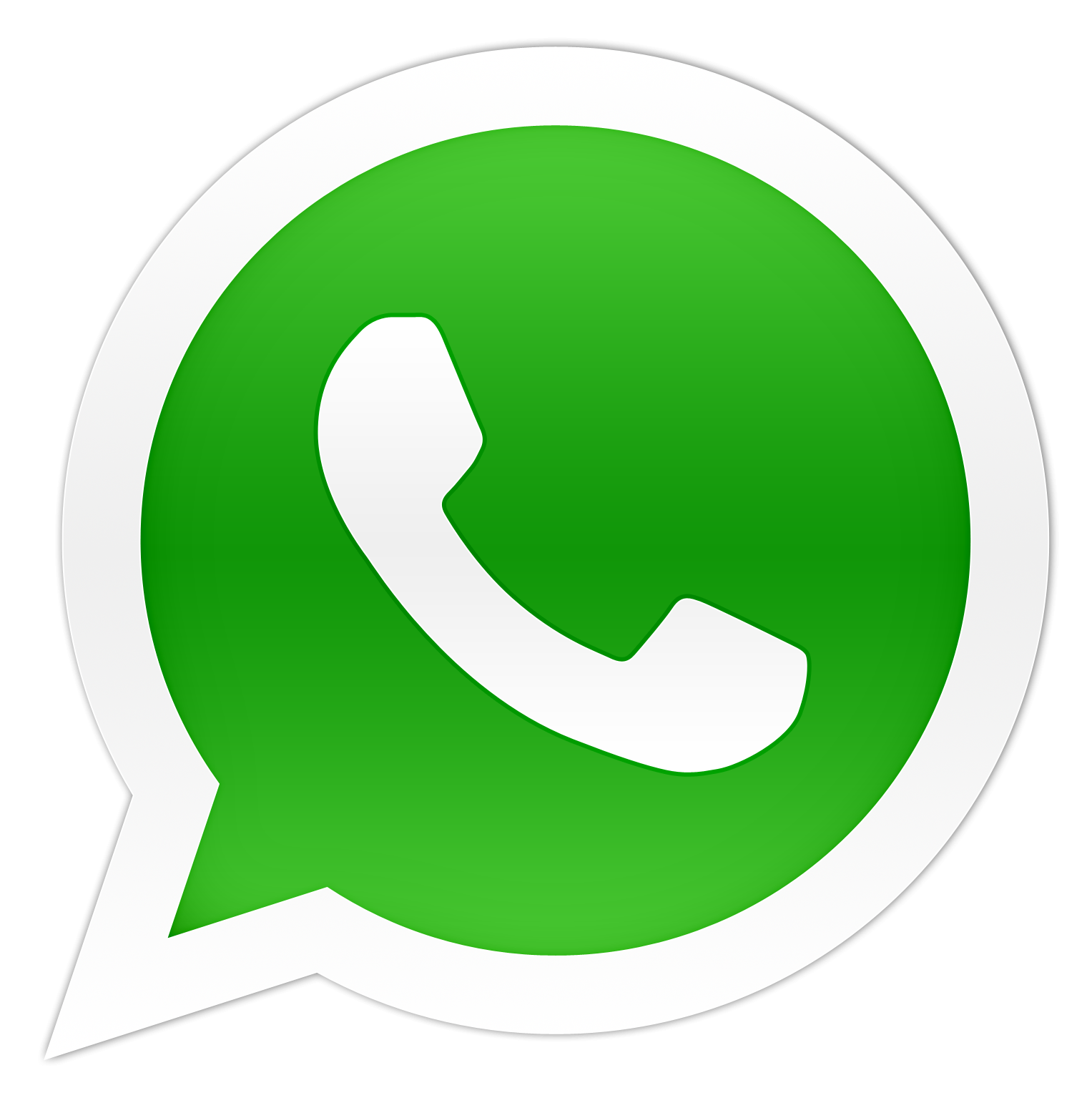 Thank You
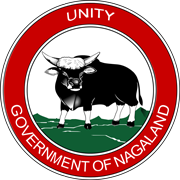